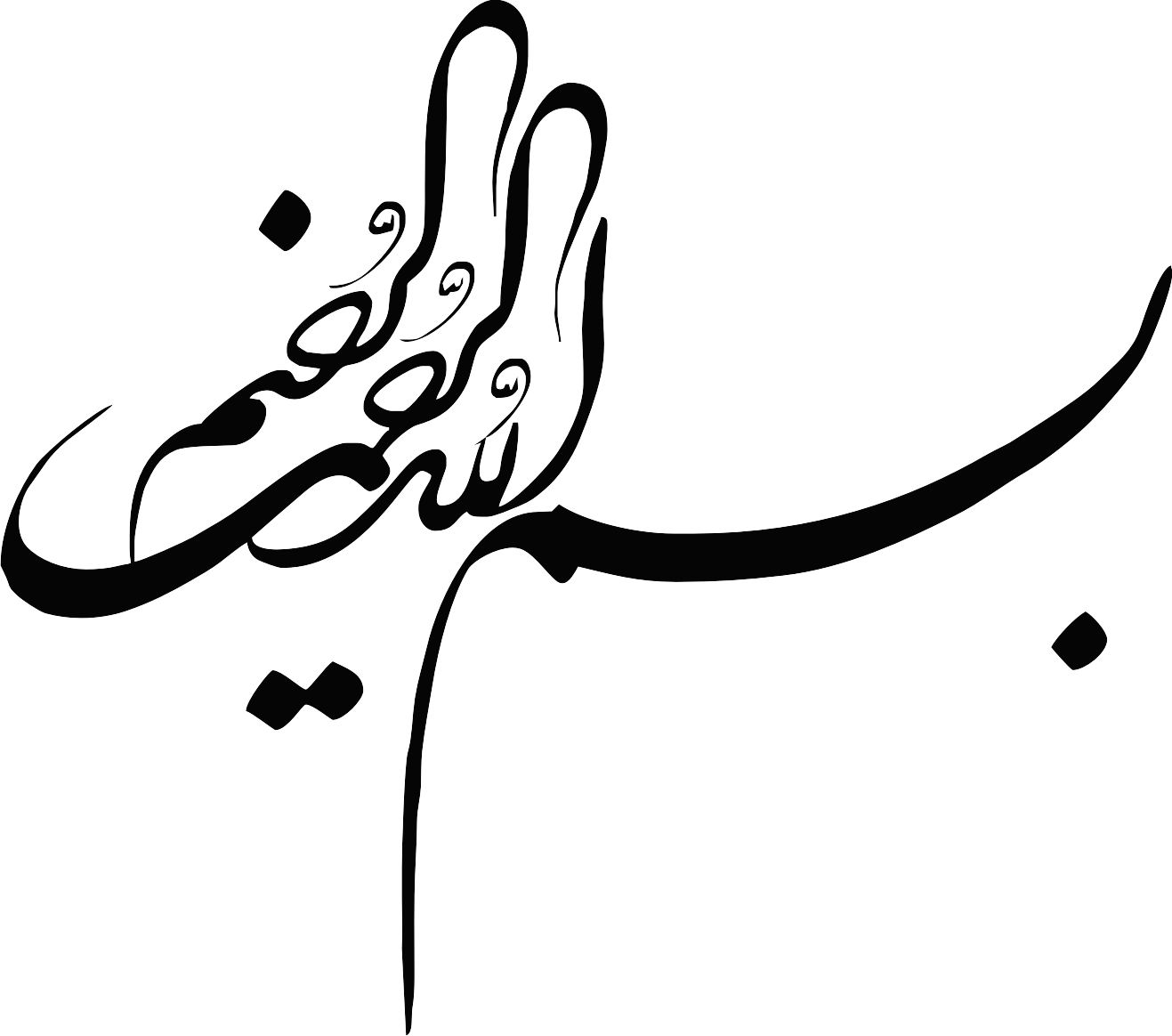 1
جزوه درس سیستمهای کنترل
استاد:محمد آزادیان
www.eniran.ir
2
www.tasisathb.blogfa.com
(فصل دوم)کنترل کننده های درجه حرارت
سیستم های کنترل تاسیسات حرارتی و برودتی
تالیف : مهندسان کاظمی و خیبری زاده
تنظیم :دانشجویان مهندسی تاسیسات دانشگاه آزاد اسلامی بندرلنگه د
3
مقدمه
کنترل در پیشرفت صنعت و تکنولوژی نقش ارزنده ای را ایفا می کند و علاوه بر نقش کلیدی که در سیستم های مدیریتی جامعه و مدیریت ساختمان یک مجموعه دارد ، در بسیاری از دستگاههای صنعتی از اجزای اساسی و لاینفک آن محسوب می شود .
     در کنار سیستمهای کنترل ایجاد شرایط راحتی انسانها به منظور دقت و افزایش راندمان کاری عوامل بایستی مد نظر قرار گیرد ، لذا به کمک سیستمهای کنترل می توان با اطمینان از عملکرد بهینه در سیستمهای پویا ، بهبود کیفیت ، ارزانتر شدن محصول و صرفه جویی در مصرف انرژی و بدون حضور فیزیکی اشخاص ، یک مجموعه را هدایت نمود .
4
تعریف ترموستات
( ترمو =  حرارت )
( استات =  قطع و وصل )

    وسیله ای است که برای کنترل درجه حرارت یک سیستم گرمایی یا سرمایی مورد استفاده قرار می گیرد. به عبارت دیگر ترموستات ، کنترل کنندۀ درجه حرارت می باشد .
5
انواع کنترل کننده ها
کنترل کننده های تحریک کننده

کنترل کننده های اولیه و اصلی

کنترل کننده های حد (ایمنی)
( Operating  controls )

  ( Primary  controls )

   ( Limit  controls )
6
انواع ترموستات ها
بی متال
                                      فانوسه ای
از نظر سنسور                     دیجیتالی
                                       ترمیستوری 
                                      
                                      یک مرحله ای
از نظر مراحل کار                 چند مرحله ای
                                      پله ای
                                      حرارتی   
ازنقطه نظر حرارت
                                      برودتی
اطاقی 
از نظر محل نصب         
                                        کانالی
                                        قطع و وصل
از نظر نوع عملکرد
                                        تدریجی
                                        تابستانی
از نظر فصلی                        زمستانی   
                                        دو فصلی 
                                        زیر صفر
از نظر رنج      
                                        بالای صفر
7
ترموستات های سیستم های گرم کننده
ترموستات هایی که با بالا رفتن درجه حرارت محیط یا سیستمی که دمای آن کنترل می گردد به دستگاه تولید حرارت و یا سیستم کنترل مورد نظر فرمان قطع مدار و بر عکس با پایین آمدن درجه حرارت همان سیستم فرمان وصل به یک وسیله و یا دستگاه الکتریکی را می دهند . متداولترین نوع آن آکوستات است .
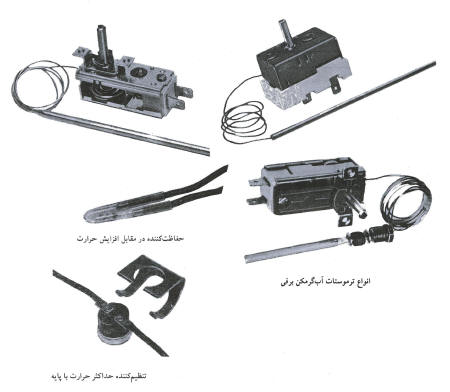 8
آکوستات
9
دیفرنشیال
اختلاف بین قطع و وصل یک کنترل کنندۀ درجه حرارت ، فشار، رطوبت و... می باشد . که مقدار آن بستگی به نوع کنترل کننده دارد یعنی مقدار دیفرنشیال ممکن است به مقدار رنج اضافه و یا از آن کسر شود .
     مثلا اگر یک ترموستات زمستانی روی 80 تنظیم شده باشد و دیفرنشیال آن روی عدد 15 تنظیم شده باشد ، این ترموستات در 80 مدار را قطع و در 65 (15-80) مدار را وصل می کند .
10
انواع آکوستات
قسمت حس کنندۀ آنها به صورت بالب ساخته می شود و بالب آن داخل یک غلاف مخصوص قرار می گیرد و سپس غلاف را درون مایع نصب می کنند .

     سنسور بعضی از ترموستات ها به گونه ای است که در داخل آکوستات و بدون دنباله قرار دارد . برای تماس بیشتر سنسور را روی جدار خارجی لوله نصب می کنند .

     برای کنترل درجه حرارت آب دیگ در صورتی که کنترل درجه حرارت آن (آکوستات مستغرق) عمل نکند استفاده می گردد .
آکوستات مستغرق


آکوستات جداری


آکوستات حد
11
طرز قرار گرفتن آکوستات جداری در مدار
12
ترموستات اطاقی
نوعی از انواع ترموستات ها می باشد که از آن برای کنترل درجه حرارت هوای اطاقها ، سالن ها و... استفاده می گردد و اغلب در مدار الکتریکی فن کویل ویا شیرهای موتوری فن کویل نصب می شود .
13
طریقۀ قرار گیری ترموستات اطاقی در مدار (موتور فن کویل و شیر برقی) فن کویل
14
محل نصب ترموستات اطاقی
ترموستات ها نباید در معرض تابش نور خورشید قرار گیرند .
ترموستات ها حتی الامکان روی دیوارهای خارجی نباید نصب شوند .
ترموستات ها نباید روی دیوارهایی که از داخل آنها دودکش عبور کرده نصب گردند .
ارتفاع محل نصب ترموستات ها از کف تمام شده حداکثر 150 سانتیمتر باشد .
سنسور ترموستات ها به دلیل تماس بهتر جریان هوا روکار قرار گیرند .
برای هر فن کویل بهتر است یک ترموستات استفاده شود .
به دامنۀ کار (رنج) ترموستات در سیستمهای حرارتی و برودتی توجه شود و بایستی نقطۀ تنظیم (کار) سیستم ، در دامنۀ (رنج) ترموستات قرار گرفته باشد .
15
محل و طریقۀ نصب ترموستات اطاقی
16
آنتی سیپاتور
در ترموستات قطع و وصل تابستانی : 
    مقاومت حرارتی (آنتی سیپاتور) می باشد که در مدار به صورت موازی بسته می شود و عمل وصل را جلو می اندازد .


در ترموستات قطع و وصل زمستانی :
    مقاومت حرارتی (آنتی سیپاتور) می باشد که در مدار به صورت سری قرار می گیرد و عمل قطع را جلو می اندازد .
17
ترموستات های اطاقی مجهز به آنتی سیپاتور
ترموستات تابستانی
ترموستات زمستانی
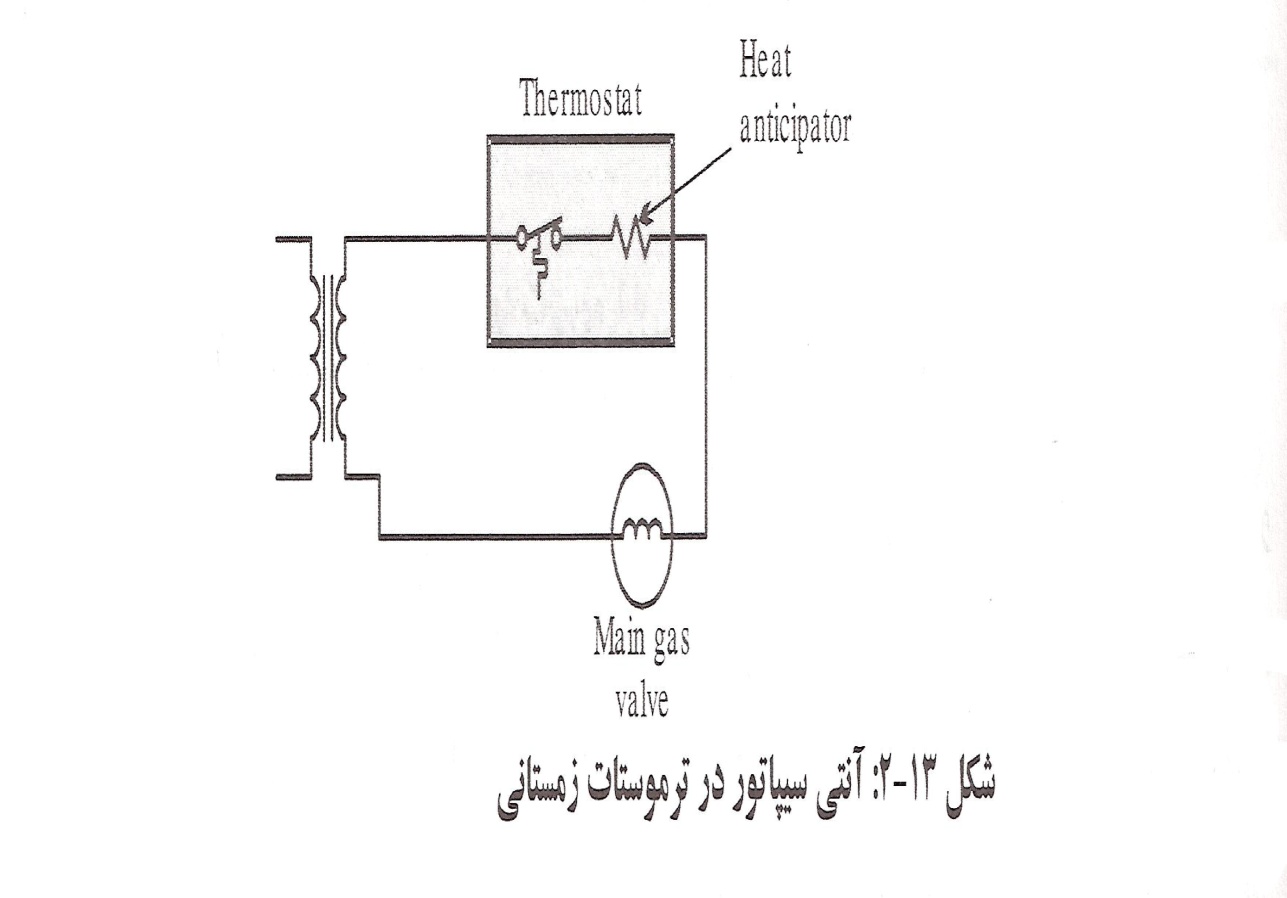 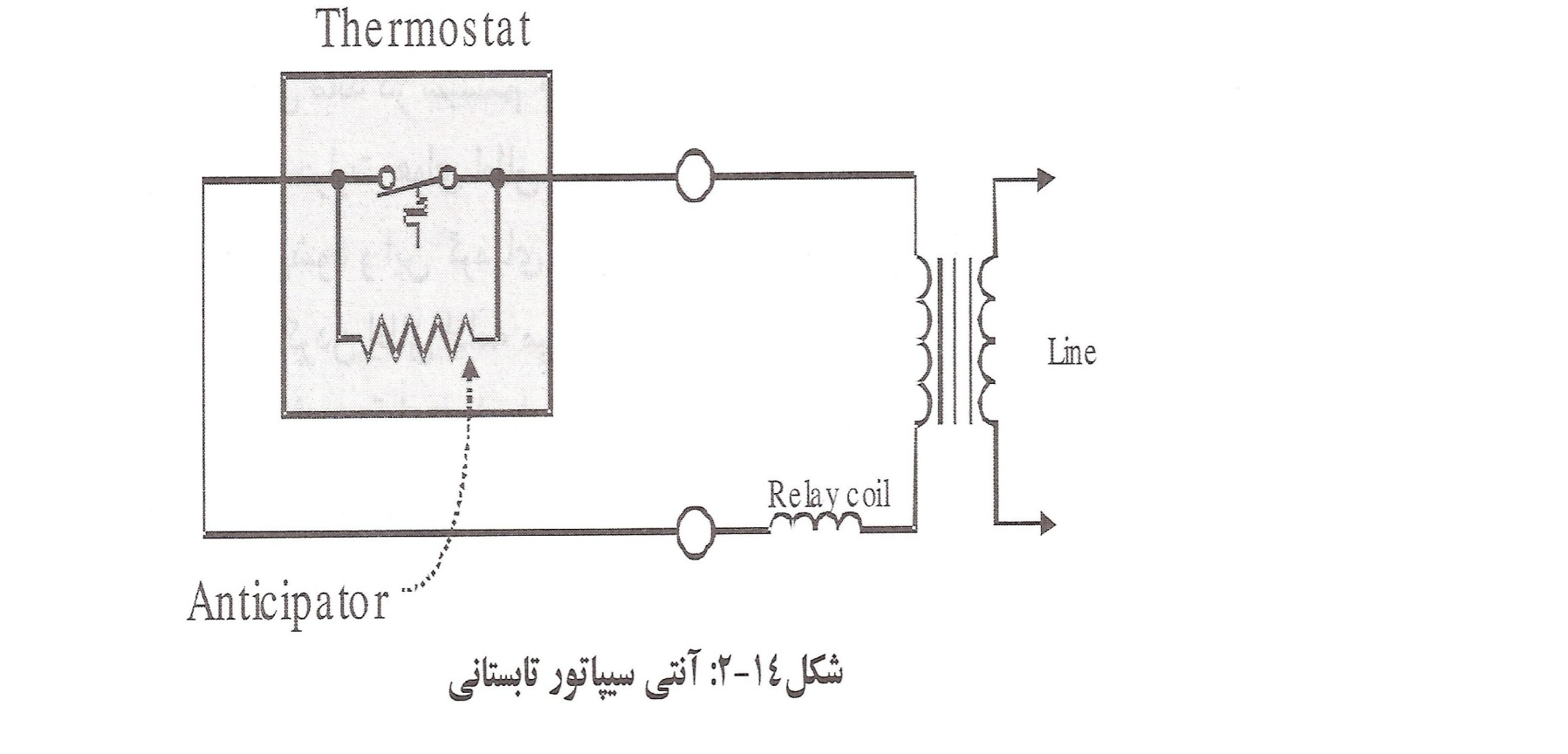 18
ترموستات دو فصلی
درسیستمهای تهویه مطبوع دو فصلی که از کویلهای مشترک در فصل تابستان و زمستان استفاده می گردد می توان مجموعۀ دو ترموستات زمستانی و تابستانی را با استفاده از یک کلید برای انتخاب فصل استفاده نمود .
19
ترموستات دو فصلی
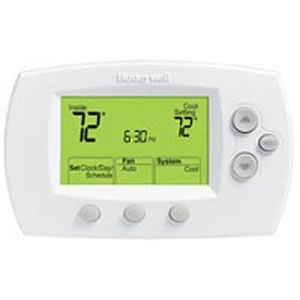 20
ترموستات اطاقی با کلید فن کویل
برای صرفه جویی اقتصادی و همچنین دسترسی آسان جهت خاموش کردن و انتخاب دور موتور فن کویل و نیز کنترل درجه حرارت در فن کویل ها به خصوص فن کویل های سقفی از این ترموستات استفاده می شود .
21
ترموستات کانالی
این نوع ترموستات معمولا در داخل موتور خانه ها و یا دستگاههای هوا ساز نصب می شوند و دارای سنسوری هستند قابل انعطاف که می توانند در داخل کانالهای رفت و یا برگشت و یا داخل کانالهای هوای تازه و یا به صورت غلافی در داخل لوله های آب قرار گیرند .
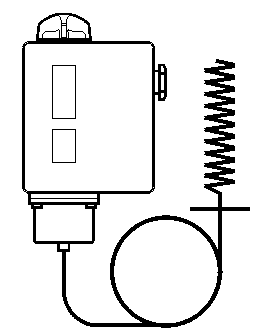 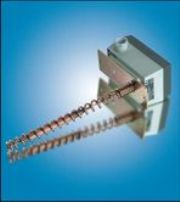 22
طریقۀ نصب ترموستات کانالی
ترموستات کانالی باید در محلی نصب گردد که ارتعاشات دستگاه به آن آسیب نرساند .
محل قرار گیری بالب باید کاملا تمیز و عاری از هر نوع عایق حرارتی باشد .
هنگامی که بالب درون کانال قرار می گیرد باید آن را با بست مخصوص محکم نمود .
هنگامی که بالب درون لولۀ آب قرار می گیرد غلاف مناسب با بالب انتحاب و نصب گردد .
امکان دسترسی جهت تنظیم و احیاناً تغییر در رنج یا دیفرنشیال وجود داشته باشد .
داشتن سیم ارت برای جلوگیری از خطر برق گرفتگی رعایت شود .
23
طریقۀ نصب ترموستات کانالی
24
ترموستات آنتی فریز و محل نصب
برای جلوگیری از انجماد آب در کویل های برودتی یا حرارتی که در زمستان در معرض جریان هوای سرد مانند هوا ساز و یا سیستمهایی که صد در صد در زمستان از هوای تازه استفاده می کنند کاربرد دارد .
    محل نصب آن در اواپراتورهای آبی در سردترین نقطۀ اواپراتور است که معمولاً در قسمت خروجی گاز و زیر پوستۀ اواپراتور می باشد .
25
عوامل قطع مدار توسط آنتی فریز
کاهش بیش از حد فشار ، در قسمت کم فشار سیستم
دبی جریانی آب اواپراتور کاهش پیدا کند و یا درست محاسبه نشود 
ترموستات آب برگشتی عمل نکند و یا درست تنظیم نباشد 
ظرفیت برودتی سیستم بیش از حد نیاز باشد
26
ترموستات آنتی فریز
27
کنترل درجه حرارت سیم پیچهای موتور کمپرسور
28
ترموستات دیجیتالی
به علت محدودیت در عبور جریان الکتریکی از سنسورهای این ترموستات بایستی در مدار طوری استفاده گردد که ترموستات به طور غیر مستقیم در مدار فرمان اصلی قرار گیرد .
   
     کاربرد این نوع ترموستات در پکیج های برودتی و یا سیستم های حرارت مرکزی می باشد .
29
ترموستات دیجیتالی
30
ترموستات ساعت دار
این نوع ترموستات ها بیشتر در سرد خانه ها کاربرد دارد و علاوه بر کنترل درجه حرارت در ساعت های مختلف شبانه روز می توان عمل قطع و وصل را نیز توسط آن تغییر داد .

     مثلاً اگر سیستمی نیاز به پیش سردکن و یا پیش گرمکن داشته باشد ساعت مربوطه را تنظیم کرده و دستگاه را زودتر از موعد مقرر روشن و یا خاموش می کند .
31
ترموستات مرحله ای
این ترموستات ها دارای میکرو سوییچ های بیشتر از یک مرحله است و با توجه به نیاز دستگاه ها دارای ((step یا پله می باشد .
     مثلاً برای قطع و وصل کردن یک کمپرسور که مجهز به سیستم تغییر ظرفیت است می توان به تعداد سیلندرهایی که بی بارمی شوند میکرو سوییچ انتخاب نمود .
32
ترموستات مرحله ای
33
ترموستات تدریجی
ترموستات های تدریجی بر خلاف ترموستات های قطع و وصل فاقد میکرو سوییچ بوده و بجای آن از یک مقاومت متغیر (رئوستا) برای فرمان دادن و کنترل درجه حرارت استفاده شده است . بطوریکه تغییرات درجه حرارت می تواند رئوستا را تغییر داده و باعث شود مقاومت بین ترمینال ها کم و یا زیاد شود و باعث تغییر آن گردد .
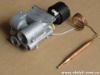 34
ترموستات تدریجی
35
ترموستات تدریجی یک فصلی
36
ترموستات تدریجی دو فصلی
37
استپ کنترلر و انواع آن
یک کنترل کنندۀ درجه حرارت پله ای است که اغلب در سیستمهای تهویه مطبوع تابستانی و در دستگاههایی که ظرفیت برودتی آنها زیاد باشد بکار می رود . زیرا در سیستمهایی که دارای ظرفیت زیادی باشند خاموش و روشن کردن کمپرسور ها مقرون به صرفه نیست .

    با توجه به نوع سیستم ، شرایط آب و هوایی ، تعداد میکروسوئیچهای مورد نیاز ، کورس موتورهای تدریجی بکار گرفته شده و عمر مفید آنها انتخاب می گردند و به دو نوع الکترو مکانیکی و الکترونیکی ساخته می شوند .
38
استپ کنترلر الکترو مکانیکی
این کنترل کننده از یک موتور تدریجی با کورس 160 درجه و تعدادی میکرو سوئیچ قطع و وصل تشکیل شده است . موتور تدریجی فرمان خود را از یک ترموستات تدریجی یک فصلی دریافت می کند .
39
طریقۀ تنظیم میکرو سوئیچها
هر میکرو سوئیچ که در مقابل یک بادامک یا دایرۀ گریز از مرکز قرار می گیرد دارای سه ترمینال (مشترک ، معمولاً باز ، معمولاً بسته) می باشد که بر حسب نوع سیستم کنترل وطراحی مدار تنظیم آنها متفاوت می باشد و یا اینکه در یک سیستم تمام میکرو سوئیچها را بطور یکنواخت تنظیم نموده و بکار گرفت .
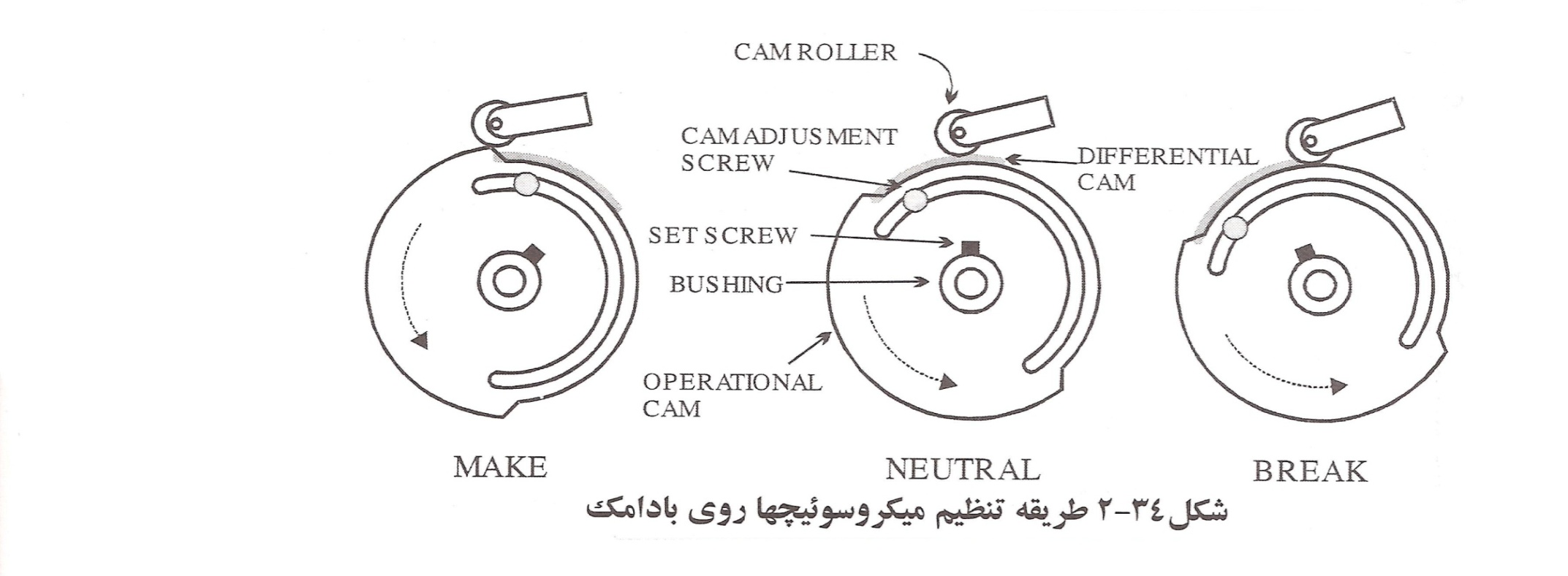 40
استپ کنترلر الکترونیکی
اساس کار کنترلرهای الکترونیکی بر مبنای تغییرات جریان و یا ولتاژ می باشد .
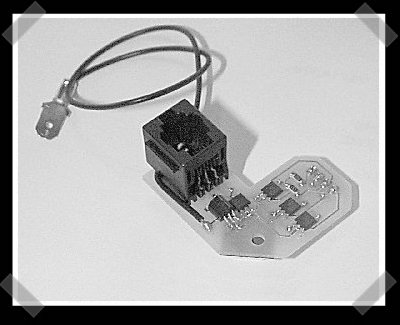 41
کنترل آنتالپی
کنترل آنتالپی در واقع یک کنترلر یا کنترل اصلی یک دستگاه هواساز است زیرا دارای چند پارامتر ورودی مانند درجه حرارت خشک ((DB و درجه حرارت مرطوب (WB) می باشد که در مقدار آنتالپی یک سیستم هواساز و  یا هوارسان موثر است .
42
طرز تنظیم ترموستاتها
اگر کنترل کننده ای به کنترل تفاضلی وصل کننده مجهز باشد و روی پیچ کنترل مرحلۀ اول cut-out (پیچ قطع کننده) نوشته شده باشد و روی پیچ دوم cut-in (پیچ تنظیم وصل) نوشته شده باشد  cut-in(پیچ وصل کننده) مخصوص دیفرنشیال (کنترل تفاضلی) و cut-out برال تنظیم دامنه است .
اگر کنترل کننده به دیفرنشیال قطع کننده مجهز است عکس حالت فوق خواهد بود .
اگر کنترل تفاضل از نوع دو طرفه باشد یعنی درجه حرارت قطع شدن و وصل شدن را تواماً کنترل کند...
43
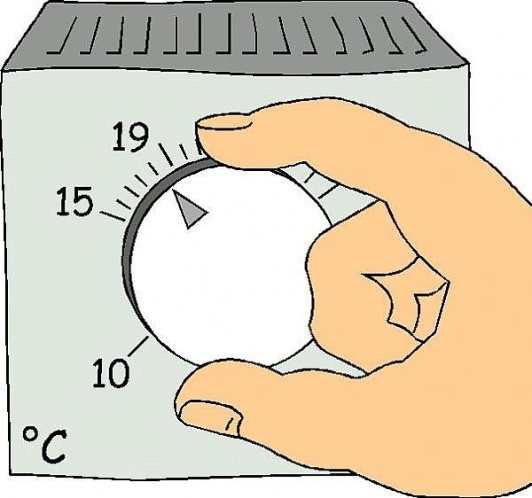 طرز تنظیم ترموستاتها
اگر کنترل کننده ای به کنترل تفاضلی وصل کننده مجهز باشد و روی پیچ کنترل مرحلۀ اول   cut-out (پیچ قطع کننده) نوشته شده باشد و روی پیچ دوم cut-in (پیچ تنظیم وصل) نوشته شده باشد  cut-in(پیچ وصل کننده) مخصوص دیفرنشیال (کنترل تفاضلی) و cut-out برال تنظیم دامنه است .
اگر کنترل کننده به دیفرنشیال قطع کننده مجهز است عکس حالت فوق خواهد بود .
اگر کنترل تفاضل از نوع دو طرفه باشد یعنی درجه حرارت قطع شدن و وصل شدن را تواماً کنترل کند...
44
www.tasisathb.blogfa.com
پایان
45